PROTOKOLDE GİYİM KURALLARI
GİYİM KURALLARI
Bulunduğu kuruma, amaca, ortama, zamana ve koşullara uygun giyinilmeli.
Yaşımıza ve vücudumuza uygun giyinmek.
Erkek olarak uyumlu üç renkte giyinmek.
Kadın olarak resmi ortamda bir veya iki renk; sosyal ortamda uyumlu üç renkte giyinmek.
Ceplere bir şey koymamak.
Evli çift olarak, aynı tarz ve renkte uygun ve uyumlu giyinmek.
Hanım olarak resmi ortamda inci takı kullanmak; kıymetli takıyı tek takmak ve pastel makyaj yapmak
Erkek olarak, kravatı doğru ve uygun takmak.
Hanımlarda tayyör resmi kıyafet, takım pantolon-ceket ve iki parça giyim yarı resmi kıyafettir.
Erkeklerde takım giyim resmi, iki parça giyim yarı resmi, kravatsız giyim spordur.
GİYİM KURALLARI
Her kadının gardırobunda resmi günler için en az bir tane ve mümkünse lacivert bir tayyörü olmalıdır.
Kadınların kıyafetlerinde tek veya iki renk resmi, üç renk ise sosyal ortamlar için uygundur.
Gri, siyah, füme, lacivert, vişneçürüğü gibi renkte kıyafetler, kadınlar için her ortamda kurtarıcı renklerdir.
Kıymetli takılar tek olarak takılmalı ve bu durumda başka takı kullanılmamalıdır.
Lacivert takım elbise inandırıcı ve etkileyicidir. Polisler, bürokratlar, politikacılar bu yüzden lacivert elbise giyerler.
Siyah asaletin, gücün, tutkunun ve olgunluğun rengidir. Siyah takım elbise insanlar arasına mesafe koyar; resmiyet ve ciddiyet sağlar. Bu yüzden, devlet adamları siyah elbise giyerler.
Kadın yöneticiler de güçlü ve etkili görünmek için daima siyah giyinirler.
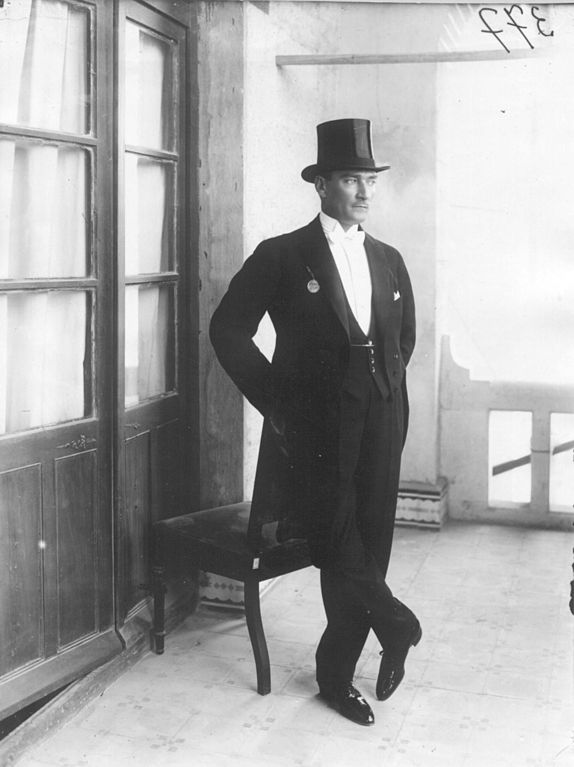 Erkek Giyim
KRAVAT TAKMA KURALLARI
Gömlek veya ceket çizgili ise, kravat sade ve düz renk; gömlek ve ceket düz renk ise, kravat desenli veya çizgili veya noktalı olmalıdır.
Çizgili gömlek ve ceket giyildiğinde çizgili ve desenli kravat takılmamalıdır. 
Gömlek ya da ceket hafif çizgili ise, kravat koyu ve kalın çizgili olmalıdır.
Gömlek V yaka ise kravat üçgen; açık (İtalyan) yaka ise dörtgen bağlanmalıdır.
Gömleğin yaka düğmesi iliklenmiş; kravatın boyunbağı gömlek yakasına ilişik olmalıdır. 
Kravatın kalın ucu kemerin tokasını kapatmalıdır. 
Kravat gömlek ile uyumlu; gömleğin kontrastı olmalıdır.
Kravat, giyimde üçüncü renk olmalıdır.
Şık bir kravat üç renklidir: 
			gömlek rengi, 
 			ceket rengi, 
			kırmızı. 
 Kravat temalı, figürlü, resimli olmamalıdır.
 Spor, yakası düğmeli, kareli, koyu renkli gömlek kravat takılmamalıdır.
 Kravat takınca, bağcıklı ayakkabı giyilmelidir.
frak
Frak, çok resmi ziyaretlerde, kabullerde ve evlenme vb. yerlerde giyilen klasik bir elbisedir. 
Çok iyi ve düz siyah kumaştan dikilir. 
Çift sıra düğmeli ve yakası siyah ipektendir. 
Beyaz pike ya da siyah yelekle giyilir. Gömlek beyaz, yaka dik, kolalı ve uçları kırıktır. Frakla beyaz kravat takılır. 
Pantolon da aynı kumaştandır. 
Ayakkabılar ve ipekli çoraplar da siyahtır. 
Frakla daima beyaz deriden eldiven takılır. 
Frakla silindir şapka giyilir. 
Frakla gidilmesi gereken toplantılar için gönderilen çağrılarda bu özellik belirtilir.
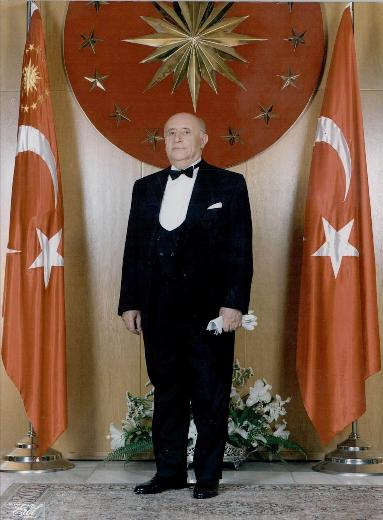 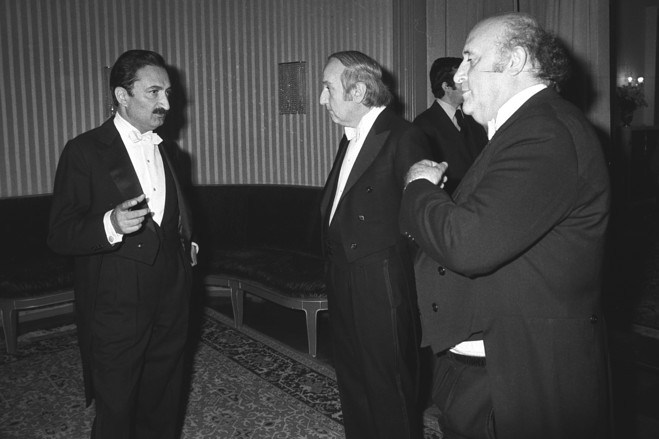 Frak…
smokin
Ülkemizde birçok yerlerde giyilen bu elbise, batıda yalnız gece elbisesi olarak kullanılır. 
Kumaşı da frakta olduğu gibi, iyi kumaş ve düz siyahtır. Çift düğmeli kruvaze ceketi vardır. 
Yakaları mat ve siyah ipektendir. 
Günümüzde siyahtan başka renklerde smokinler giyilmektedir.
Pantolonun paça kıvrımı yoktur ve iki dış yanında boydan boya siyah ipek şerit dikilmiştir.
Smokinle, göğsü, kolları ve yakası kolalanmış beyaz gömlek giyilir ve siyah papyon kravat bağlanır. 
Küçük şık beyaz bir cep mendili de şarttır. 
Çoraplar siyah ve ipektendir. 
Çok hafif olan ayakkabılar da siyah deri ya da rugandan tercih edilir. 
Giysiler insanın kişiliğini yansıttığından, sadece güzel ve şık olmakla kalmamalı, amaca, çevreye ve zaman dilimine de uymalıdır. 
Açılış, resepsiyon, gece ya da bir galaya davette genellikle nasıl bir kıyafet giyileceği belirtilir, belirtilmemiş ise mutlaka sorulmalıdır. 
İnsanın her yaşta kendisine özen göstermesi, dış görünüşünün temiz olması gerekir. 
Bu insanın kendisine ve başkalarına karşı saygısının en önemli göstergesidir.
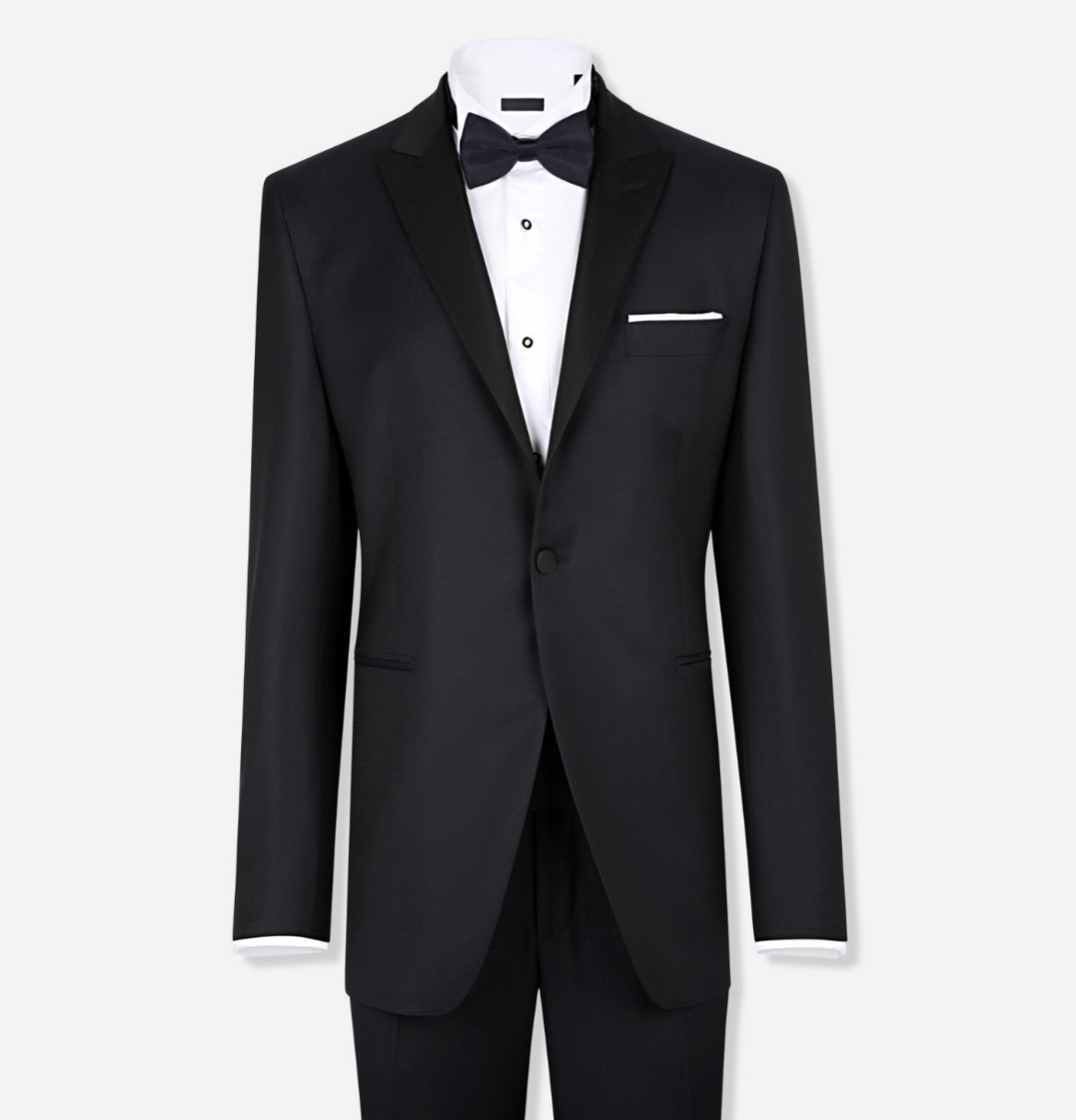 smokin
KADIN GİYİM
Öncelikle kendisine uyan kıyafet tarzını bilen, ayrıca yenilik ve değişikliklere dikkat etmelidir. 
Özel bir açılış, resepsiyon ya da gala gibi bir davette genellikle nasıl bir kıyafet giyileceği belirtilir, belirtilmemiş ise mutlaka sorulmalıdır. 
Hangi çeşit kıyafetin günün hangi saatinde giyileceğini bilmek, giyimde başarı için ilk şarttır.
Zaman ve Mekâna Uygun Giyim
Giyim, bulunulan ülkenin geleneklerine, iklim ve mevsim şartlarına, kişinin makamına katılacağı faaliyetin resmiyet derecesine, şahsi zevk, moda ve maddi olanaklarına göre değişen, dikkat edilmesi gereken bir konudur.
Elbiseler insanın kişiliğini yansıttığından, amaca, çevreye, saate ve ortama uyum sağlamasına özen gösterilmesi gerekir. 
Ölçülü modeller seçmek uygun olur. 
Erkek giyiminde kurallar çok az ve belirlidir, seçim olanağı da sınırlıdır. 
Hemen hemen her ülkede erkekler koyu lacivert, gri ve kahverengi kıyafetleri tercih ederler. 
Sosyal hayatta ayrı ayrı etkinliklerde değişik elbiseler giymek zorundayız.
Standart elbise örnekleri oluşmuş ve bu doğrultuda kurallar ortaya çıkmıştır. 
İnsanlar dış görünümlerine göre karşılanır, fakat şahsiyetlerine, kültür ve bilgi birikimlerine göre uğurlanırlar.
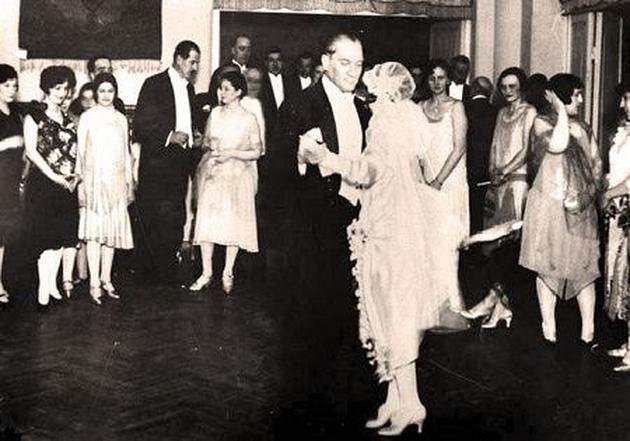 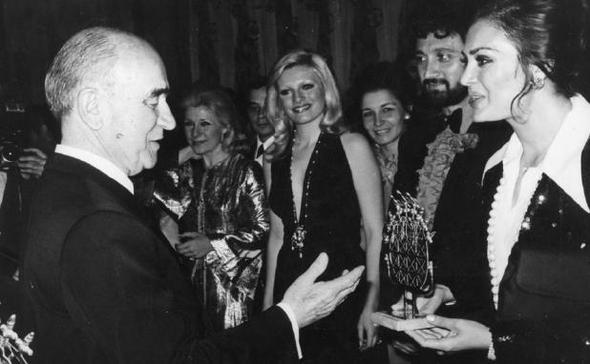 KİŞİSEL BAKIM
Herkes için saç, el, tırnak, diş ve yüz bakımı çok önemlidir.
Erkekler her gün sakal tıraşı olmalıdır.
İş yerinde ayakkabının arkasına basılmamalı, terlikle dolaşılmamalıdır.
İş yerinde eller cepte ya da bir el cepte, bir elde anahtarlık gibi şeylerle dolaşılmamalı.
İş yerinde ağır parfümler kullanılmamalıdır.
Ayakkabılar yeni, boyalı, pantolon ve gömlek ütülü olmalı; erkekler alyans, kravat iğnesi, kol düğmesi, rozet ve saat dışında aksesuar kullanmamalıdırlar.
KAYNAKÇA
AYTÜRK, Nihat (2014). Protokol Yönetimi.
AYTÜRK, Nihat (2007). Davranış Bilgisi
DAFT, Richard (t.y.). Liderlik.
URGANCI, Hakan (2008). Ben Kim Konuşmak Kim? 
URGANCI, Hakan (2009). Herkes İçin Karizma. 
Milli Eğitim Bakanlığı (2011). Protokol ve Görgü Kuralları.
SEZER, Adem. Davet, Karşılama, Ağırlama ve Uğurlama…
TECİMER, Yasemin (2016). Kamusal Alanda Protokol Kuralları.
TECİMER, Yasemin (2016). Adabı Muaşeret.